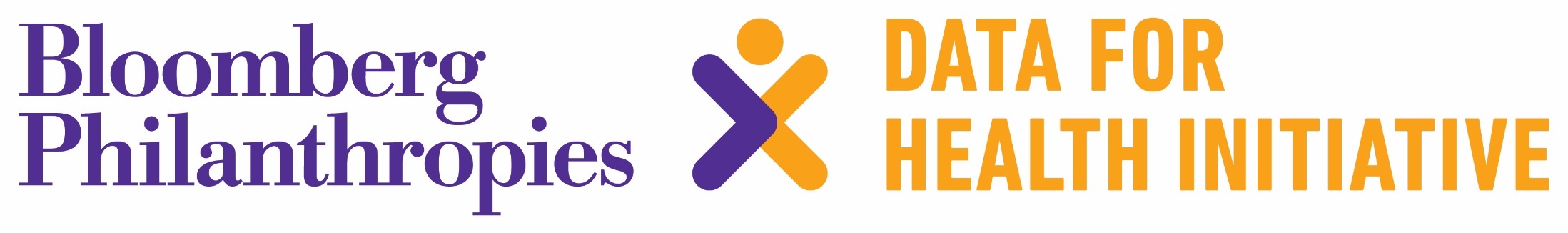 Bloomberg Data for Health Initiative
Data for Health Initiative in Asia and the Pacific
Ashley Frederes			Martin Bratschi
Senior Program Officer		Deputy Director
Vital Strategies			Vital Strategies
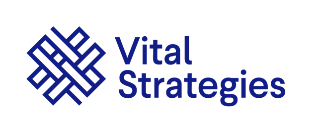 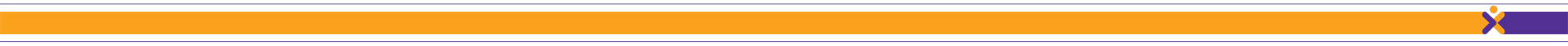 Purpose of the Initiative
“Reliable data is absolutely essential to problem solving, and nowhere is it more important than in public health”
- Michael Bloomberg
Save lives and achieve better health by partnering with countries to collect and use accurate public health information
Initiative components
Non-communicable disease risk factor surveillance
Strategic use of data for policymaking
Improving civil registration & vital statistics
Scale of the Problem
Each Year More Than Half of Deaths Globally Are Not Counted
Even more do not have a 
reliable cause of death recorded
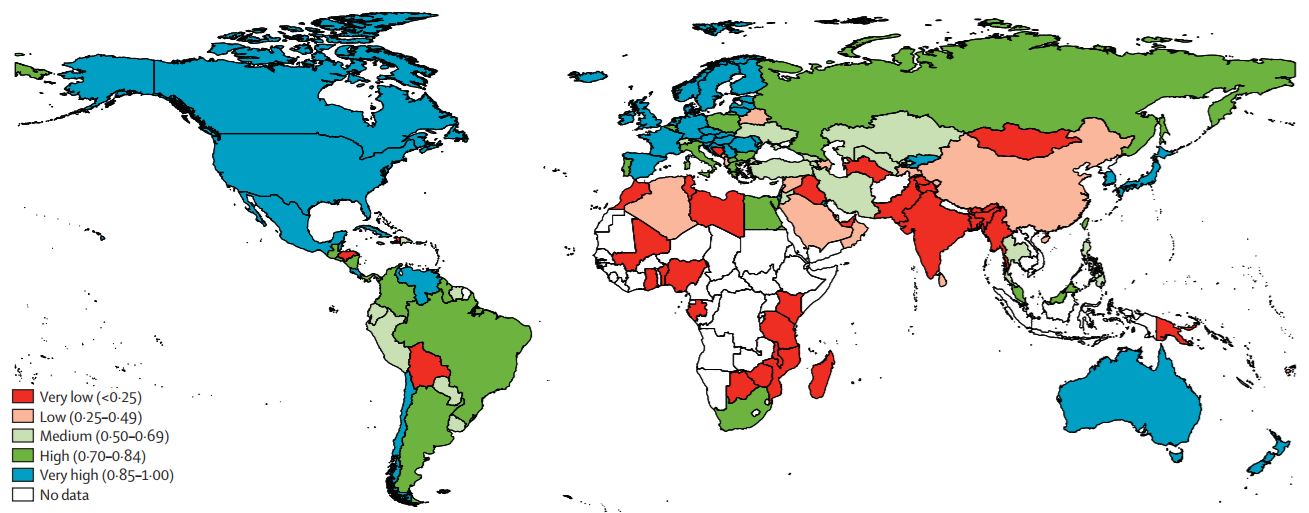 Data for Health Initiative
Four year Initiative funded by Bloomberg Philanthropies and Australian Department of Foreign Affairs and Trade

Partnering with 20 low- and middle-income countries and cities worldwide

Multiple international organizations providing technical assistance
University of Melbourne
US Centers for Disease Control and Prevention
Vital Strategies
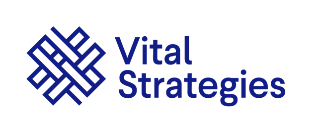 4
Data for Health Initiative
TURKEY
CHINA (Shanghai)
MOROCCO
BANGLADESH
MYANMAR
PHILIPPINES
INDIA 
(Mumbai)
COLOMBIA
SOLOMON
ISLANDS
ECUADOR
SRI LANKA
GHANA
PAPUA
NEW GUINEA
INDONESIA
RWANDA
TANZANIA
PERU
BRAZIL
MALAWI
ZAMBIA
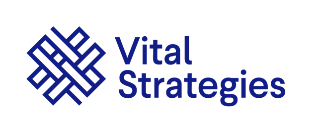 5
D4H CRVS Activities
Interventions:
Governance and Coordination
Notification and Registration of Vital Events
Medical Certification of Cause of Death and ICD Coding
Verbal Autopsy
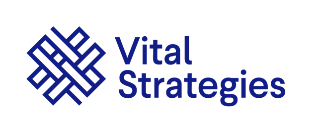 6
D4H in Asia and the Pacific
Partnered with Ministries of Health, National Statistics Office, and Civil Registration authorities

Targeted technical assistance to give ‘category shift’ to a achieve system changes
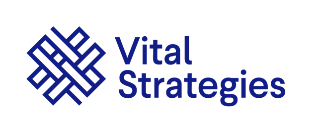 [Speaker Notes: Medium VSPI 0·50–0·69: includes countries (like Ecuador and Peru) in which the CRVS systems are operational but do not have complete population coverage, and the detail and quality of mortality data are less useful for policy; moreover, data are not consistently made available.

High VSPI 0·70–0·84: includes countries (like Brazil and Colombia) with well functioning systems; all are typically able to register most deaths but their mortality data are less timely and include more ill-defi ned and unspecifi ed causes of death.]
PNG: Governance and Coordination Support
Prior to D4H there was a National CRVS Steering Committees in PNG but it was not active.

Support the National CRVS Steering Committees to have regular meetings
Support development of ToR and work plan for the National CRVS Steering Committee
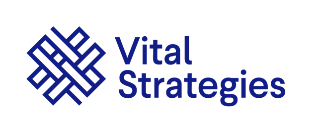 Philippines: Automating ICD Coding
Manual coding system in place with considerable time lag due to large number of deaths to code.

Revision of data transmission to coders
Training of ICD manual coders
Implementation of IRIS (automated coding system)
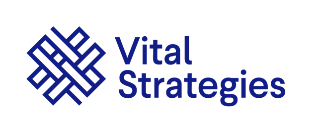 Myanmar: Verbal autopsy
84% of total deaths are community deaths

Introduced VA by Basic Health Staff in 14 Townships

Related next steps:
Scale up to more Townships, raise community awareness and develop SOPs
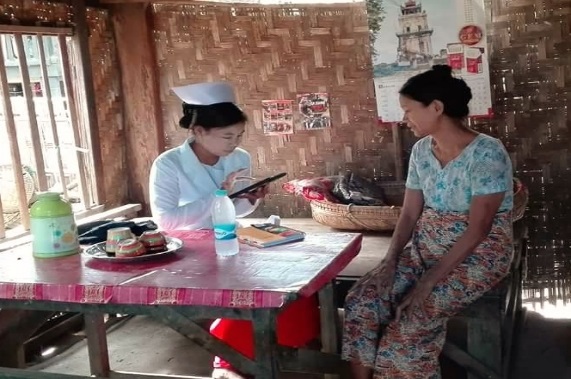 Courtesy of Country Coordinator Myanmar
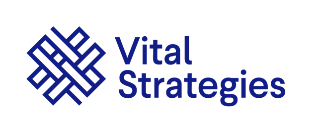 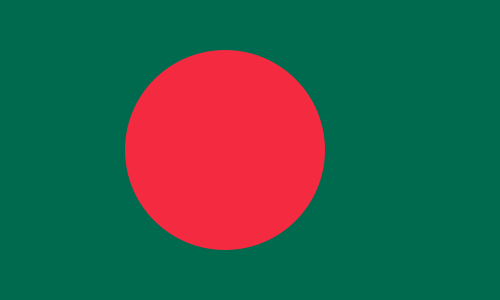 Bangladesh: Health sector assistance to event registration
HA and FWA support families with the registration of births and deaths

Nearly all births and deaths notified and registered in the piloting area

Families are benefitting from a much improved registration process which has the potential to greatly increase vital events registration coverage.
Courtesy of Country Coordinator Bangladesh
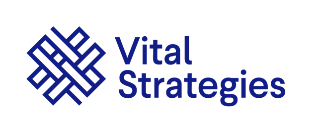 Questions?
https://www.bloomberg.org/program/public-health/data-health/ 

Ashley Frederes
Afrederes@vitalstrategies.org 

Martin Bratschi
Mbratschi@vitalstrategies.org
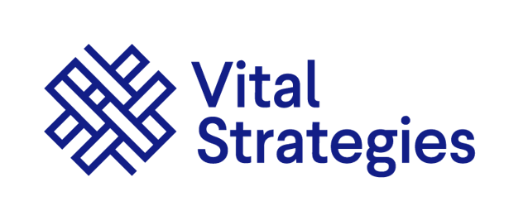 12